Dansk Forening for Arbejdsret
12. september 2022
Aktuelt om konfliktretten

Overenskomstoprettelse og kollektive kampskridt




Afdelingschef, advokat Peter Nisbeth, FH
Advokat Christian K. Clasen, Norrbom Vinding
Program
Rammen for lovlige kollektive kampskridt
Hovedkonflikt 
Navnelister? Saglighedskrav? Kundeboykot? Konkurrerende fagforeninger?
Sympatikonflikt
Interessefællesskab – FH medlemskab nok? 
Neutralitetsprincippet
EU-retten og menneskerettigheder
Soloselvstændige contra arbejdstagere og platforme
Rammerne for lovlige kollektive kampskridt
Konfliktretten har status af en grundlæggende rettighed

Vid adgang til at konflikte i dansk arbejdsret

Kollektive kampskridt er lovlig tvang

Virksomheder bør proaktivt forholde sig til overenskomstdækning, normalt via medlemskab af arbejdsgiverforening
Lovlige kampmidler
Strejke (lønmodtagerne ”opsiger” deres stilling)
Blokade (lønmodtagere nægter at tage arbejde hos konfliktramt arbejdsgiver)
Lockout (arbejdsgiver ”opsiger” medarbejderne)
Boykot (arbejdsgiver nægter at ansætte medlemmer af konfliktramt organisation)

Andre kampskridt ulovlige 
Opfordring til kundeboycot (Vejlegården, AT 2012/46) 
Gråzone, for det er lovligt at demonstrere, informere etc. (Something is Rotten in Nyhavn)

Tjenestemænd har ikke konfliktret
Hovedkonflikt
Typisk konflikt etableret af en fagforening (eller flere) for at få overenskomstdækket arbejde, der ikke tidligere har været omfattet af kollektiv overenskomst

Kan også være ved overenskomstfornyelse eller ved typisk arbejdsgivers ønske om at frigøre sig fra en overenskomst, men ikke emne for dagens indlæg
Formelle krav til iværksættelse af arbejdskonflikter
Hvis relevant – vedtagelse i henhold til vedtægter

Hvis hovedaftale – varsles i henhold til denne
Normalt med fastsatte varsler og uden ”navnelister” ved strejke
DA/FH hovedaftale anvender to varsler henholdsvis 14 og 7 dage før konflikts ikrafttræden, skal angive konflikts nærmere omfang
Ofte med krav til fremsendelsesform (anbefalet brev)

Uden hovedaftale
Strejke og lockout som individuelle opsigelser
Kræver individuelt opsigelsesvarsel og angivelse af navne
Særligt om navnelister
Kollektiv opsigelsesadgang, jf. foreningsfuldmagten
Derfor identifikation mellem medlem og fagforening
Klare udgangspunkt oplyse navne – AT 2001/68 (2001.367)
Ét eksempel på undtagelse – AD18/1 2007 (2006.786)
begrundet frygt for organisationsfjendtlig adfærd fra arbejdsgiveren

Ryanair AD 1/7-2015 (AR2015.0083)
Bussag AD 9. juni 2017 (AR2017.0089)
[Speaker Notes: Ryair:
Det bemærkes herved, at der ved flytrafik med passagerer er et særligt hensyn at tage til virksomhedens muligheder for at indrette sig på en forestående strejke. 

Bussag: også selvom ingen rent faktisk var medlemmer i virksomhederne]
Materielle betingelser for hovedkonflikt
En fagforening må konflikte for at opnå overenskomst for et arbejde, der falder inden for organisationens naturlige faglige område

Den faglige organisations interesse skal derudover have en ”passende styrke og aktualitet”

Konflikten må ikke have til formål at presse modparten til at afstå fra interesser, som nyder særlig retsbeskyttelse
Naturlige faglige område
Beror på en samlet vurdering
Antal medlemmer på området?
Andre overenskomster på området?
Antal medlemmer på virksomheden?
Anerkendt på uddannelsesområdet?
Andre relevante/konkurrerende organisationer (evt. grænseaftaler)?

Teaterkælderen (AR 2001.589)
Veterinærsygeplejersker (AD 9419)

I praksis – tendens til ”først til mølle”
Aktualitet og styrke
Ikke stor selvstændig betydning 
Se dog AR 93.412, hvor SID ikke måtte konflikte mod uorganiseret gårdejer

Anses normalt for opfyldt, hvis arbejde falder inden for naturligt fagligt område, se fx Vejlegården (AR 2012.0341)
”…Arbejdsretten finder endvidere, at 3F’s interesse i at opnå overenskomst med Restaurant Vejlegården under hensyn til forbundets position og medlemstal har den fornødne styrke og aktualitet til, at konflikten forfølger et rimeligt fagligt formål.” 

Mælkesagerne AD 6/12-2017 (AR2017.0285)
[Speaker Notes: Mælkesagen:
”Arbejdet hos A er ikke overenskomstdækket, og 3F’s hovedformål med at søge overenskomst indgået må antages at være at fastholde og forsvare bl.a. de mindsterettigheder for personalet, som forbundet har opnået gennem den generelle jordbrugsoverenskomst med GLS-A.”]
Arbejdsgivers særligt beskyttede interesser
En organisation må ikke konflikte for at opnå noget, der strider mod lovgivningen

En konflikt må heller ikke tage sigte på indskrænkninger i ledelsesretten (i hvert fald ikke, hvor ledelsesretten er fastslået i en hovedaftale eller lignende aftale)
Saglighedskrav/sammenlignelighed
En fagforening må som udgangspunkt kun konflikte til støtte for krav svarende til organisationens brancheoverenskomst
Andre krav skal være saglige
Et nybrud ift. de kriterier, som ellers har været gældende for en lovlig konflikt. 
AD 23. maj 2014 (AR.2013.0681 – Søhøjlandets Murerfirma)
AD 5. september 2013 (AT 2013/68 – Østervang/GLS-A)
AD 4. april 2007 (2006.445 – G.S.G. ApS)
AR.92.149 (Brandtex sagen)

Ole Hasselbalch stærkt kritisk i U 2013B.433
[Speaker Notes: AR.92.149 (Brandtex sagen)
 Indklagede (virksomhed) har imidlertid med rette kunnet forudsætte, at der kun blev gjort forskel mellem organiserede og uorganiserede arbejdsgivere, såfremt der kunne påvises en saglig begrundelse herfor. Da der ikke er grundlag for at fastslå, at der ikke har været saglig begrundelse for Hovedoverenskomstens § 13…

Et nybrud ift. de kriterier, som ellers har været gældende for en lovlig konflikt. 

Sagen handlede om, hvorvidt det var lovligt at konflikte for en brancheoverenskomst, som indeholdt en bestemmelse om, at uorganiserede virksomheder skulle betale mere til en uddannelsesfond end organiserede. 

Det interessante var, at det var første gang, vi så, at arbejdsgiver procederede på et saglighedskrav. ”Der er ikke påvist nogen saglig begrundelse for den forskelsbehandling, § 13 i Hovedoverenskomsten medfører” 
Arbejdsretten har efterfølgende medtaget saglighedskravet i de sager, hvor fagforeningen har krævet mere, end hvad brancheoverenskomsten kræver af den organiserede arbejdsgiver. 

Arbejdsrettens dom af 4/4 2007 (2006.445) 
Konfliktvarsel om at en arbejdsgiver skal kompensere et forbund økonomisk ved beskæftigelse af uorganiseret arbejdskraft er en omgåelse af foreningsfrihedslovens § 4c og var usagligt. 
Arbejdsretten udtalte, at man kan forskelsbehandle mellem uorganiserede og organiserede, hvis det er sagligt. 

(Arbejdsrettens dom af 5. september 2013)
Østervang Sjælland A/S:
Tiltrædelsesoverenskomst indeholdt mere byrdefulde krav for Østervang, end hvad der gjaldt for brancheoverenskomsten. 

Arbejdsrettens dom af 23. maj 2014 (Søhøjlandets Murerfirma)
Tiltrædelsesoverenskomsten krævede indbetaling 3F’s feriekasse frem for feriekonto. 

Ole Hasselbalch stærkt kritisk i U 2013B.433
Helt konkret opsummerer Ole Hasselbalch i sin artikel, at Arbejdsretten ved vurdering af en konflikts lovlighed fejlagtigt har indfortolket et saglighedskrav. Et saglighedskrav, som der reelt ikke er et retligt grundlag for. Ole Hasselbalch konkluderer endvidere, at Arbejdsretten siden AR92.149 er gået bort fra det kriterium, der, ifølge ham, iht. det kollektive systems grundlag er det afgørende for, hvad et forbund kan forlange, nemlig hvorvidt den krævede overenskomst er erhvervsødelæggende. I stedet er Arbejdsretten ifølge ham slået ind på et saglighedskriterium. Ole Hasselbalch kritiserer endvidere indirekte lønmodtagersiden for, at vi ikke i de efterfølgende afgørelser (Nørrebro Bryghus, Vejlegården, Østervang) udfordrer saglighedskravet.]
Til gengæld …
AR mere udtrykkelig om konfliktretten som samfundsunderstøttende
Fx Ryanair
”Det bemærkes herved, at beskyttelsen af arbejdstagere er et tvingende alment hensyn. Serviceforbundets kampskridt har til formål at sikre ordnede løn- og arbejdsvilkår for forbundets medlemmer i relation til arbejde, der har den anførte tilknytning til Danmark, og at modvirke social dumping.”

Eller Vejlegården
” Arbejdstagerorganisationernes konfliktret til opnåelse af kollektiv overenskomst er således af afgørende betydning for udviklingen i lønfastsættelsen og opnåelsen af andre centrale arbejdsvilkår i Danmark.”
[Speaker Notes: Generelt en tendens, at AR er blevet meget klar på formålet med konfliktretten, som redskab til at sikre brancenormerne: (en samfundsunderstøttende funktion) 

Fx Ryanair:
”Det bemærkes herved, at beskyttelsen af arbejdstagere er et tvingende alment hensyn. Serviceforbundets kampskridt har til formål at sikre ordnede løn- og arbejdsvilkår for forbundets medlemmer i relation til arbejde, der har den anførte tilknytning til Danmark, og at modvirke social dumping.”
Vejlegården: 
”Det (er) karakteristisk for den danske arbejdsmarkedsregulering, at lønniveauet og andre arbejdsvilkår sikres gennem de kollektive overenskomster og ikke gennem lovgivning.

Arbejdstagerorganisationernes konfliktret til opnåelse af kollektiv overenskomst er således af afgørende betydning for udviklingen i lønfastsættelsen og opnåelsen af andre centrale arbejdsvilkår i Danmark.”]
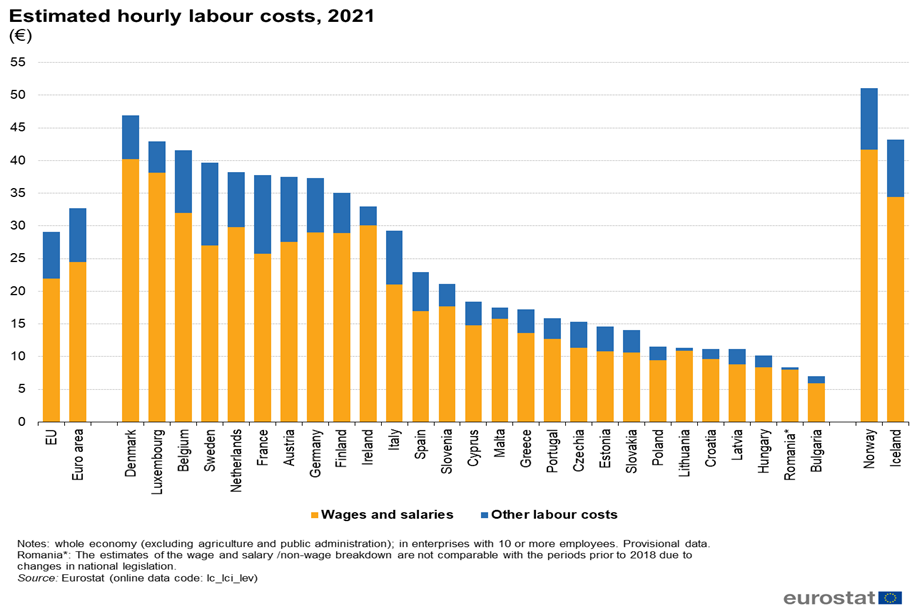 [Speaker Notes: Men lige så vigtigt er det jo, hvad retten til kollektive forhandlinger kan bruges til, hvad gør den godt for?

Billedet her over de danske samlede lønninger pr. time fra EU-kommissionens statistik kontor (Eurostat) for 2021. 

Billedet viser, at danske medarbejdere får ret meget ud af at gå på arbejde – når man ser på løn og andre goder som pension, feriebetaling og lignende tillæg. 
Det samme gælde i øvrigt i Island, Sverige & Norge, der nok er de systemer, der ligner os mest. Her har man traditionelt også haft en stærk organisering af medarbejderne og løndannelse på grundlag af kollektive forhandlinger. 

Resultaterne taler for sig selv: Kollektive forhandlinger bakket op af retten til konflikt – giver gode lønforhold for medarbejderne. 

At Danmark så netop også er kåret til den mest konkurrencedygtige økonomi i verden, viser vel også bare, at vi har ramt en rigtig god balance på vores arbejdsmarked.]
Sympatikonflikter
Betingelser
Hovedkonflikten skal være iværksat og lovlig
Der skal være et interessefællesskab mellem lønmodtagerne i hoved- og sympatikonflikten
Sympatikonflikten skal være egnet til at påvirke hovedkonflikten
Sympatikonflikten skal stå i et rimeligt forhold til det mål, der søges opnået ved hovedkonflikten

Sympatikonfliktens lovlighed kan anfægtes både af parten (typisk arbejdsgiverparten) i hovedkonflikten og parten i sympatikonflikten
Sympatikonflikter
Eksempler på sympatikonflikter fra ARD af 29. november 2012 (AR2012.0341) (Vejlegården)
Sympatistrejke over for udbringning af post (Vejlegården måtte selv hente posten på posthuset) – lovlig sympatikonflikt (i arbejdsretlig forstand)
Sympatistrejke over for afhentning af organisk affald – ulovlig sympatikonflikt henset til sundhedsfaren
Stop for leverancer af øl, vand, fødevarer, gas – ikke ulovligt (end ikke konkret behandlet)
Avistrykkere stoppede med at trykke aviser med annoncer for Vejlegården i Vejle Amts Folkeblad – ikke ulovligt (end ikke konkret behandlet)
Proportionalitet – mål/midler
Tvivlsomt om en arbejdskonflikt, som ikke truer en virksomheds eksistensgrundlag (altså reelt afskærer virksomheden fra at kunne drive sin virksomhed), kan erklæres ulovlig som følge af vidtrækkende konsekvenser 
Se fx ARD af 26. april 1983 i sagen 9876 (Citybank) 
Se også fx ARD af 12. december 2007 i AR 2007.831 (Nørrebro Bryghus) 
Se ydermere fx 29. november 2012 i AR2012.0341 (Vejlegården):
”Det er efter bevisførelsen endvidere ikke godtgjort, at de iværksatte kampskridt og sympatikonflikter, som alene har omfattet 3F´s egne medlemmer, har haft som en uundgåelig konsekvens, at Restaurant Vejlegården tvinges til lukning. På denne baggrund – og under hensyn til det ovenfor anførte om 3F´s interesse i at opnå overenskomst – finder Arbejdsretten, at der ikke er grundlag for at fastslå, at de lovligt iværksatte kampskridt og sympatikonflikter overskrider grænserne for det tilladelige.”
Konkurrerende overenskomstkrav
Hvis en organisation har den centrale ”brancheoverenskomst” på et område, så er der som udgangspunkt konfliktret

Fx havde 3F konfliktret over for Vejlegården, selvom arbejdet var omfattet af en overenskomst indgået med Krifa, fordi 3F havde den centrale brancheoverenskomst på området (en landsoverenskomst indgået med HORESTA)

Hvis arbejdet i forvejen er overenskomstdækket med anden FH-organisation, vil konflikt normalt ikke være tilladt
[Speaker Notes: Et særligt eks: (AD 8/5-2008 (A2006.456)) Trygs livreddere – FTF og LO
Som fastslået i Arbejdsrettens praksis, er det en almindelig arbejdsretlig grundsætning, at en fagforenings adgang til at anvende kollektive kampskridt med henblik på at opnå overenskomst alene er betinget af en faglig interesse, der har en passende styrke og aktualitet. Denne praksis modificeres, når den fagforening, der kræver overenskomst, er medlem af samme hovedorganisation som den fagforening, der i forvejen har overenskomst med virksomheden

Hvad med FH, når FTF og LO er fusioneret? – Hovedaftaleområde.

Andet særligt eks: Elgiganten (A2011.0749) 14/6-2012 – HK’s 50% regel – 3F konflikt – ikke lovligt
”..ikke lovligt kan etablere konflikt med henblik på at opnå overenskomst for arbejdet på Elgigantens lagre, idet det bemærkes, at der ikke findes at foreligge meget stærke grunde, som kan føre til et andet resultat.”

Undtagelser:

DGI-dom 14/8-98 – 3F (Lager og handel) varslede konflikt og forhandlede længe. Men DGI indgik ok med FOA uden om. 3F kunne opretholde sin konflikt.

Jakodan 2005 (A2004.480) – Lagerarbejde lå under 3F’s naturlige område og HK var villig til at vige – Konflikt lovlig trods overenskomst
	- Grænseaftalers betydning…

Au2Parts (A2017.0662) – Ikke konfliktret, selvom fusion skete efter konflikt var varslet. IO gjaldt for smedearbejde.]
Støtteforbud
DA/FH Hovedaftalens § 2, stk. 6, betyder, at arbejdsgivere og organisationer under DA-paraplyen skal afholde sig fra at ”støtte” virksomheder ramt af konflikt
Træder i kraft, når konflikt er varslet eller klart bebudet
Betyder i praksis, at en konfliktramt virksomhed ikke kan optages, med mindre fagforening giver lov

Almindeligt forretningsforhold er ikke ”støtte”
AD 2001.908 om sponsorat af Det Ny Teater, mens Teaterkælder var ramt af konflikt

Giver det mening, når fagforeninger alligevel normalt kun må kræve tiltrædelsesoverenskomst ?
Neutralitetsprincip
Offentlige myndigheder skal forholde sig neutralt i forhold til lovlige arbejdskampe
Arbejdstagere ikke få understøttelse fra A-kasse
Arbejdsgiver ikke få anvist arbejdskraft

Gælder det i forhold til hele den konfliktramte virksomhed eller kun i forhold til det konfliktramte område?

Kan virksomheden fx få refusion af sygedagpenge for en syg akademiker, hvis der er konflikt vedrørende ufaglærte?
[Speaker Notes: Neutralitetsprincippet betyder, at myndigheder skal forholde sig neutral under en konflikt mellem medarbejdere og arbejdsgiver. Staten må ikke blande sig. En forpligtelse for staten til at forholde sig neutral under arbejdskonflikter. 

Der er ikke tale om en ny bestemmelse, da den allerede blev vedtaget i lov om arbejdsløshedskasser § 13:

Den understøttede arbejdsløshed skal være uforskyldt, og må således ikke være:
Under Strejke eller Lockout til Personer, der omfattes af samme,

Jf. U 1986.17 H – ikke-strejkende kunne ikke få understøttelse (endda overenskomststridig arbejdsnedlæggelse)
Den 23. august 1976 nedlagde arbejderne i et slagteris opskæringsafdeling arbejdet i strid med overenskomsten. Den 25. august udvidedes strejken til også at omfatte en fysisk blokade. Den 26. august bortviste slagteriet de strejkende. Blokaden fortsatte til den 11. september. Virksomhedens øvrige arbejdere, der ikke havde strejket, herunder J, blev opsagt den 27. august på grund af råvaremangel. Konflikten ansås fortsat til 11. september, og J fandtes med rette nægtet understøttelse i tiden til den 11. september, idet han efter arbejdsløshedsforsikringslovens § 61, stk. 2, nr. 1, måtte anses omfattet af konflikten. 

Dommen viser bare, at neutralitetsprincippet går begge veje og er vidtgående! Det glemmer man ofte! 

Akademikereksemlet – se fx Bekg. om lønkompensation – ”stillingskategori”]
Neutralitetsprincip
Almindeligt anerkendt princip, eller skal der være lovhjemmel?

Jensens Bøfhus – lønkompensation
Beskæftigelsesministeriets vurdering, at neutralitetsprincippet er det sædvanlige udgangspunkt. Generelt princip på beskæftigelsesområdet
FOU2021.28
”Af samme grund er det efter min opfattelse ikke afgørende for, om erhvervsministeren kunne fastsætte den omhandlede bestemmelse i lønkompensationsbekendtgørelsen, om et sådant neutralitetsprincip er gældende på ulovbestemt grundlag eller ej, og hvad indholdet af princippet nærmere måtte gå ud på.”
[Speaker Notes: Søren Pape klar i mælet - ”Sagen er kort fortalt den, at regeringen har sagt, at den ikke blander sig i de arbejdskonflikter, der er skyld i, at ansatte i 670 virksomheder ikke kan få lønkompensation. Men det er regeringen, som har forhindret de ansattes adgang til lønkompensation. Og dermed blander de sig netop i arbejdskonflikter ved at give fagbevægelsen et nyt våben…
Og når medarbejdere ikke kan få lønkompensation, tvinger det virksomhederne til enten at fyre medarbejdere, erklære sig konkurs eller vælge at tegne overenskomst. Det ender med at blive tvangsorganisering. Og det er dybt urimeligt”]
EU-retten og menneskerettigheder
Konfliktretten er en grundrettighed, men må afvejes over for Danmarks internationale forpligtelser

EU-retten har fokus på fri bevægelighed (Laval) og forbud mod konkurrenceforvridning

EMRK har i forhold til konfliktret fokuseret på arbejdsgiveres foreningsfrihed (Gustafsson)
EU-retten
Traktaten (TEUF) artikel 56
Forbud mod restriktioner i fri udveksling af tjenesteydelser

Den Europæiske Socialpagts artikel 6

EU’s charter om grundlæggende rettigheder artikel 28
Forhandlingsret og ret til kollektive ”skridt”

Udstationeringsdirektivet
Laval
Lettisk byggefirma (Laval) udstationerede 35 medarbejdere til sit svenske datterselskab ”Baltic”

Svensk faglig organisation Byggettan indledte konflikt over for Laval efter forgæves overenskomstforhandlinger

Laval var ikke blev præsenteret for et overenskomstkrav, hvoraf det klart fremgik, hvad lønnen ville blive efter overenskomstindgåelsen
Laval
EU-Domstolen fandt, at konflikten var i strid med udstationeringsdirektivet og EF-traktatens artikel 49 (i dag TEUF artikel 56)
Bl.a. tillagt betydning, at lønnen ikke fremgik klart af overenskomsten
At overenskomsten ikke holdt sig inden for de rammer, der i henhold til udstationeringsdirektivet må stilles krav om

I præmis 80 fastslog EU-Domstolen, at udstationeringsdirektivet ikke alene var et minimumsdirektiv – men også var udtryk for det, som medlemsstaten maksimalt ville kunne kræve af virksomheder, som var udstationerede i landet
Laval
Endelig fremgår af præmis 110-111, at en række forhold skal være opfyldt, før der kan iværksættes konflikt over for en udstationeret virksomhed
Der må alene konfliktes for at opnå rettigheder, der er omfattet af udstationeringsdirektivets ramme (artikel 3, stk. 1)
Hvis dele af artikel 3, stk. 1, er implementeret i loven (fx regler om løn, ferie eller hviletid), må der ikke konfliktes til støtte for at opnå en overenskomst, som er mere besværlig for arbejdsgiveren, end det der allerede følger af lovgivningen (i Sverige var alt på nær løn reguleret i lovgivningen – tilsvarende stort set også i Danmark)
Man skal tydeligt af overenskomstkravet kunne udlede, hvilken løn man som virksomhed kommer til at skulle betale, hvis man indgår overenskomsten
Udstationeringslov anno 2020 § 6a
Udstationeringsloven § 6a = konfliktgrundlaget
Med henblik på at sikre udstationerede lønmodtagere løn og godtgørelse for udgifter til rejse, kost og logi svarende til, hvad danske arbejdsgivere er forpligtet til at betale for udførelsen af tilsvarende arbejde, kan der på samme måde som over for danske arbejdsgivere anvendes kollektive kampskridt over for udenlandske tjenesteydere til støtte for et krav om indgåelse af en kollektiv overenskomst, jf. dog stk. 2
Stk. 2. Det er en betingelse for iværksættelse af kollektive kampskridt som nævnt i stk. 1, at der forinden over for den udenlandske tjenesteyder er henvist til bestemmelser i de kollektive overenskomster, der indgås af de mest repræsentative arbejdsmarkedsparter i Danmark, og som gælder på hele det danske område. Det skal af disse overenskomster sammenholdt med det centrale officielle nationale websted med den fornødne klarhed fremgå, hvilken aflønning, herunder aflønningens bestanddele, der efter overenskomsterne skal betales
[Speaker Notes: Fra december 2020 efter revideret udstationeringsdirektiv (2018/957)

Nyt: 
fra ”mindsteløn” til ”aflønning” i artikel 3, stik. 1, litra c.
Samme vikkning og samme niveau, når det kommer til kollektive aftaler implementeret i medlemsstaterne.
Godtgørelse for udgifter til rejse, kost og logi (Kamufleret løn??)]
Praksis
Laval overenskomster
Altså overenskomster, hvor man har konverteret den pension, ferie, barsel mv., som fremgår af brancheoverenskomsten, til løn
Også et krav, at lønnen fremgår klart og tydeligt (i hvert fald når overenskomsten sammenholdes med det nationale websted herom – www.workplacedenmark.dk)

Accepteret af Arbejdsretten 
AR 2013.0828 – Hekabe afviste at tegne tiltrædelsesoverenskomst for malere bl.a. med henvisning til, at overenskomsten ikke var tilstrækkelig klar i udstationeringslovens forstand, men konflikt var lovlig
AR 2015.0254 – Solesi – at tiltrædelsesoverenskomst var indgået under trussel om konflikt, gjorde den ikke ulovlig. Indsigelser om betaling af feriepenge i hjemland kunne ikke fritage for betaling i Danmark, da beløb kunne refunderes
Menneskerettigheder
Hvad betyder de i forhold til EU-reglerne?

Holship (dom af 10. juni 2021)
Rederi anvendte egne ansatte til lastning og losning
Der blev varslet kampskridt for at få overenskomst, der reelt ville betyde, at egne ansatte måtte afskediges, fordi der skulle hyres fra ”administrationskontoret”
EFTA-Domstolen fandt, at konflikten kunne være brud på etableringsfriheden, jf. TEUF artikel 49
Den norske højesteret fandt konflikten ulovlig
EMD fandt, at der i den konkrete sag ikke var sket overtrædelse af artikel 11, men fremhævede også, at EU-retten ikke har forrang over EMRK – tværtimod
Menneskerettigheder
Hvis en konflikt som udgangspunkt er ulovlig i henhold til EU-retten, indebærer det altså ikke nødvendigvis, at konflikten så pr. definition er ulovlig – man bliver nødt til også at vurdere, om konflikten alligevel skal anses for lovlig i henhold til EMRK’s artikel 11

EMRK’s artikel 11 har nemlig (ifølge EMD) forrang over EU-rettens regler om fri bevægelighed
Retten til fri bevægelighed er en vigtig rettighed, men ikke på niveau med EMRK (”not a counterbalancing fundamental right to freedom of association”)
Soloselvstændige/Arbejdstagere – platforme
Konkurrenceret – arbejds- og ansættelsesret – skatteret – socialret

Platformstilknyttede – andre i gråzone

To EU-initiativer
Platformsdirektiv
Konkurrenceretligt initiativ – Meddelelse om ”Retningslinjer for anvendelsen af EU-konkurrenceregler på kollektive overenskomster for selvstændige uden ansatte”
Konkurrenceret – Arbejdsret
Konkurrenceret
TEUF artikel 101 (Store virksomheder >5 % markedsandel eller >40 mio Euro)
Arbejdstagere, herunder falske selvstændige
Konkurrenceloven § 3 – ”løn og arbejdsvilkår”
Arbejdsretsloven § 9, stk. 1, nr. 2
Kollektiv overenskomst om ”løn og arbejdsvilkår”
Dansk praksis 
	Freelance – Arme+ben formelle forhold CVR 
	Men dyrlæger – mere reel vurdering (side om side)
	Skatteråd om Wolt
	Konkurrenceråd om Hilfr

EU-praksis – FNV Kunsten – reelle forhold – ”falsk selvstændig” sammenlignelig med arbejdstagerne
[Speaker Notes: Allerede uden initiativer har vi derfor i dag en situation, hvor man kan forestille sig, at Arbejdsretten vil lade sig inspirere af en ny national/international forståelse af arbejdstagerbegrebet.

Konkurrenceloven i DK forudsætter, at overenskomster ikke må omfatte selvstændige erhvervsvirksomheder.

Det uniforme EU-retlige arbejdstagerbegreb fra EU-arbejdsretten anvendes af Domstolen I sager om EU-konkurrenceret. 
bred og dynamisk fortolkning, tærskelen er lav
en beskyttelseslogik ved overenskomster for arbejdstagere i konkurrenceretlige afgørelser, Albany
FNV Kunsten afgørelsen: for ikke at være selvstændig, men arbejdstager, skal man (præmis 36-37)
1) handle efter arbejdsgiverens ledelse, navnlig med hensyn til frit at kunne vælge arbejdstid, arbejdssted og arbejdets indhold. 
2) ikke bære den forretningsmæssige risiko, og 
3) være en integreret del af arbejdsgiverens virksomhed.
uanset om den pågældende person af skattemæssige, administrative eller organisatoriske grunde betegnes som selvstændig erhvervsdrivende i henhold til national ret 

»falske selvstændige«, dvs. tjenesteydere, der befinder sig i en med arbejdstagerne sammenlignelig situation (præmis 31 + 42)]
Hvilke sager kan opstå?
Arbejdsretten – om konflikts lovlighed
Faglig voldgift – om overenskomsts dækningsområde
Civil retssag – om ansættelsesretlig lovgivning/arbejdsskade
Skattesag – om status – tredje gruppe
Konkurrenceretlig sag – om kartel/prisaftaler
Straffesag – fx ferieloven
Arbejdsmiljøsag 
Myndigheds kontrol og håndhævelse af arbejdsklausul
[Speaker Notes: Fagforenings muligheder afhænger af om der er medlemmer, der stiller op.
Udfordring med indsigt i myndighedsafgørelser]
EU –  Konkurrenceinitiativet
(Meddelelse)
To kategorier
Visse kategorier af kollektive aftaler falder uden for anvendelsesområdet for artikel 101 i TEUF
Økonomisk afhængige – kun til en modpart – 50 % af årsindkomst
Arbejder på lige fod med arbejdstagere
Arbejder via digitale platforme
Kommissionen vil ikke gribe ind over for visse andre kategorieraf kollektive aftaler
Kollektive aftaler med modparter med en vis økonomisk styrke
Kollektive aftaler indgået mellem selvstændige erhvervsdrivende i henhold til national lovgivning eller EU-lovgivning (balancerer ulige forhandlingsstyrke)
[Speaker Notes: FH’s position
Misklassificering er det første reelt udtryk for.
Frygt for 2. rangsoverenskomster – dumping
Derfor mest repræsentative faglige organisationer på området, der får lov.

Konfliktret
‘Falske selvstændige’ – præciserer retstilstanden efter EU-konkurrenceret
• Afklarer grænsen over til konkurrenceretten -f.eks. for alle overenskomster for alt arbejde via digitale arbejdsplatforme, uanset status
• Afklarer grænsen i forhold til overenskomster, der dækker både arbejdstagere og selvstændige, der udfører arbejde på lønmodtagerlignende vilkår (hvis overenskomsten selv dækker begge dele)

Ægte selvstændige – hvor EU-Kommissionen vælger ikke at forfølge
• Binder ikke nationale myndigheder
• Åbner op for, at der kan forhandles kollektivt også for (visse) ægte selvstændige
• F.eks. arkitekter (modsat Kommissionens tidligere praksis), håndværkere, journalister.

I forhold til kollektivarbejdsretten: Ingen direkte virkning.
• Udvider ikke eksisterende overenskomsters anvendelsesområde
• Forpligter ikke parterne til at indgå aftaler – voluntaristiske princip regerer
• En eventual indirekte virkning: Når grænsen fra konkurrenceretten trækkes tilbage, kan det udvide interessefeltet for arbejdsmarkedsparterne, der har medlemmer der er selvstændige]
EU – Konkurrenceinitiativet
Hvad skal vi gøre med det i Danmark?

Konfliktret
Forligsinstitution
Relation til brancheoverenskomst?
Ansættelsesretlig lovgivning?
[Speaker Notes: FH’s position
Misklassificering er det første reelt udtryk for.
Frygt for 2. rangsoverenskomster – dumping
Derfor mest repræsentative faglige organisationer på området, der får lov.]